TRÒ CHƠI NGÔI SAO MAY MẮN
- Có 5 câu hỏi, tương ứng với 5 ngôi sao.
- Xung phong lựa chọn ngôi sao và trả lời câu hỏi
- Mỗi câu trả lời đúng sẽ nhận được một điểm 9.
- Lựa chọn được ngôi sao may mắn bạn được một điểm 10 mà không cần trả lời câu hỏi.
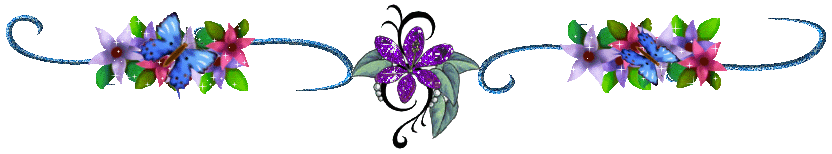 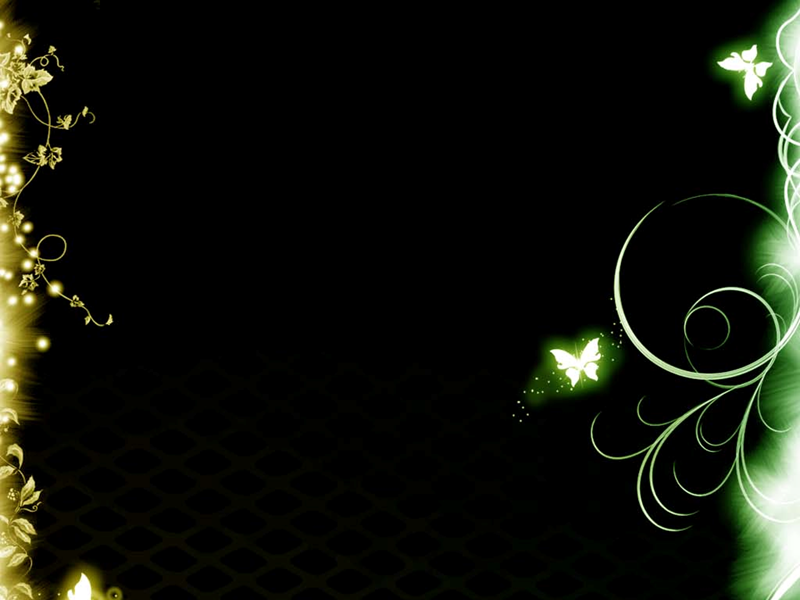 2
1
3
4
5
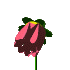 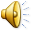 CÂU HỎI.
Trong các loại văn bản sau, văn bản nào là văn bản hành chính? (đơn, biên bản, hợp đồng, văn bản nhật dụng, truyện ngắn).
ĐÁP ÁN:
Đơn, biên bản, hợp đồng
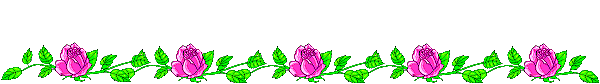 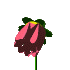 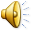 CÂU HỎI.
Hãy nêu một trường hợp cần viết đơn!
ĐÁP ÁN:
Ví dụ: Đơn xin nghỉ học
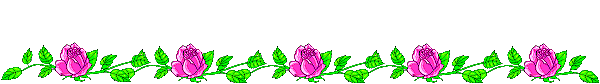 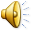 MAY MẮN
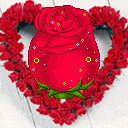 Chúc mừng bạn, bạn được một điểm mười
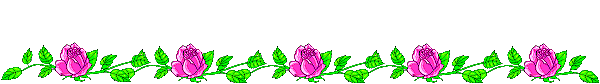 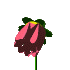 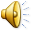 CÂU HỎI.
Sử dụng các biện pháp tu từ như so sánh, nhân hóa, ẩn dụ, hoán dụ sẽ làm cho văn bản hành chính sinh động, hấp dẫn hơn. Ý kiến trên đúng hay sai, vì sao?
ĐÁP ÁN:
Sai. Văn bản hành chính không sử dụng biện pháp tu từ, vì như vậy dễ gây hiểu nhầm.
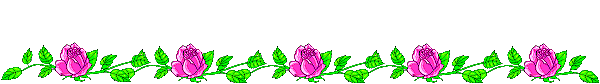 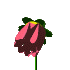 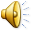 CÂU HỎI.
Khi muốn đề nghị cô giáo chủ nhiệm tổ chức cho cả lớp một buổi tham quan địa điểm nổi tiếng ở gần trường, cần dùng đơn, văn bản đề nghị hay biên bản?
ĐÁP ÁN:
Văn bản đề nghị
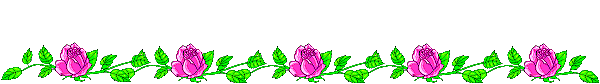 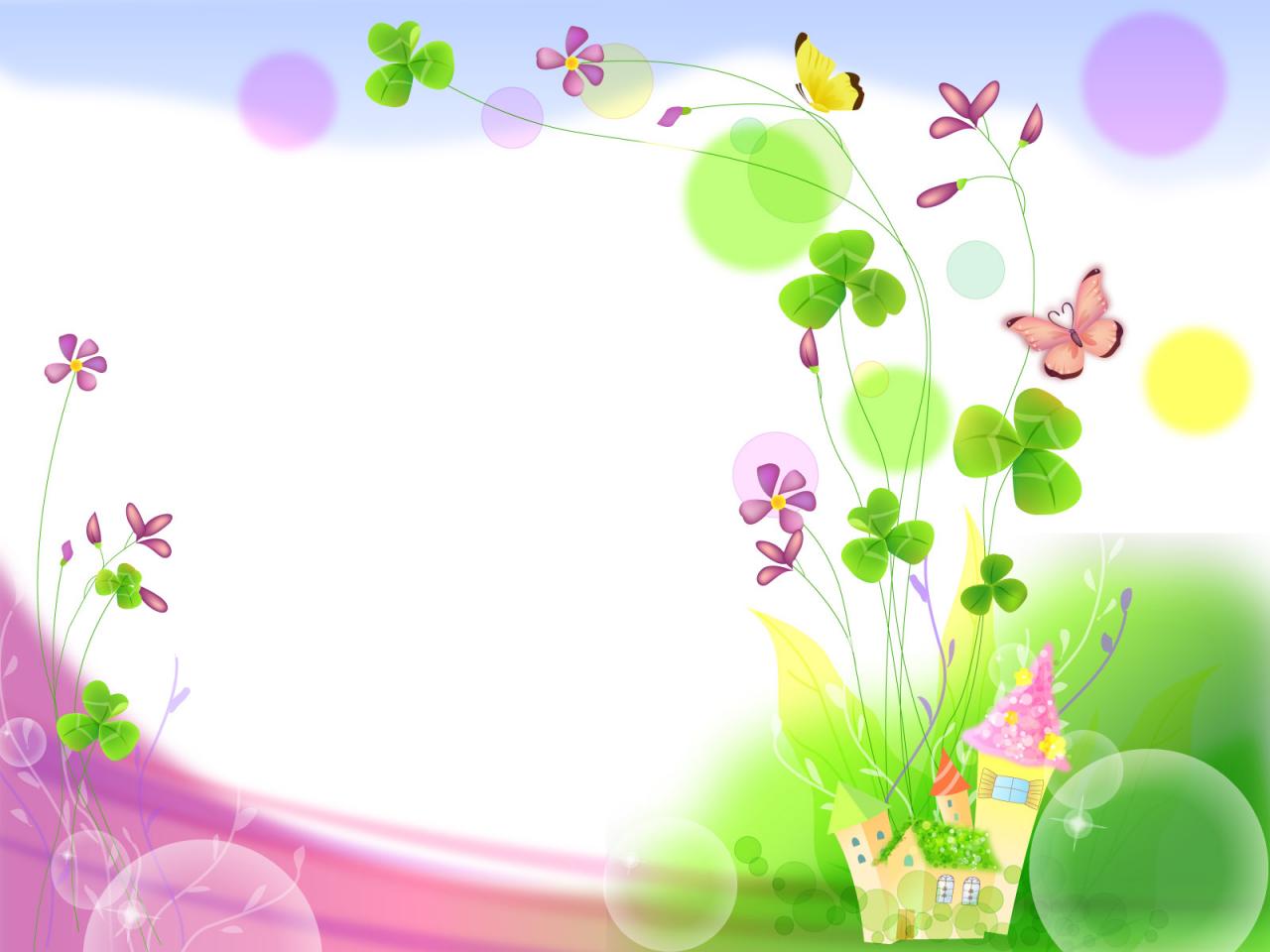 Tiết 125:
Văn bản 
báo cáo
8
Văn bản 1:                              CỘNG HOÀ XÃ HỘI CHỦ NGHĨA VIỆT NAM
Độc lập - Tự do - Hạnh phúc
Bắc Ninh, ngày 28 tháng 11 năm 2003
BÁO CÁO
Về kết quả hoạt động chào mừng ngày 20 - 11
         Kính gửi: Ban Giám hiệu Trường THCS Trần Quốc Toản
        Để thiết thực chào mừng Ngày Nhà giáo Việt Nam 20 – 11, hưởng ứng đợt phát động thi đua làm nhiều việc tốt của Ban Giám hiệu nhà trường, trong tháng 11 vừa qua, lớp 7B đã có nhiều hoạt động đạt kết quả tốt, cụ thể là:
Về học tập: Cả lớp đã có 86 tiết học được xếp loại tốt. Cả lớp được 16 điểm 10, 25 điểm 9, trong đó bạn Lê Văn là người đạt nhiều điểm 9 và 10 nhất. Trong số 45 bạn chỉ còn 2 bạn bị điểm dưới trung bình.
Về kỉ luật: Cả lớp không bạn nào đi học muộn, không bạn nào bị thầy, cô giáo nhắc nhở trong giờ học, không xảy ra điều gì ảnh hưởng tới việc học tập của lớp.
Về lao động: Lớp đã tham gia lao động tập thể 3 buổi theo lịch của nhà trường: dọn vệ sinh, chăm sóc và bảo vệ cây. Kết quả các buổi lao động đều tốt, 4 bạn nghỉ có lí do.
Các hoạt động khác: Lớp đã tham gia 2 tiết mục trong buổi biểu diễn văn nghệ của nhà trường; làm được 1 tờ báo tường với chủ đề chào mừng ngày 20 – 11.			 	  
                                                                              Thay mặt lớp 7B
		                                                Lớp trưởng
                                                                     ( Kí và ghi rõ họ tên)
Văn bản 2:
CỘNG HOÀ XÃ HỘI CHỦ NGHĨA VIỆT NAM
Độc lập - Tự do - Hạnh phúc
                                             Nam Định , ngày 8 tháng 9 năm 2003

BÁO CÁO
Về kết quả quyên góp ủng hộ các bạn học sinh vùng lũ lụt

        Kính gửi: Tổng phụ trách Đội Trường THCS Nguyễn Văn Trỗi.
        Hưởng ứng phong trào quyên góp giúp đỡ đồng bào vùng lũ lụt vượt qua những khó khăn do thiên tai gây ra, lớp 7C đã tiến hành quyên góp được một số quà gửi các bạn học sinh vùng lũ lụt như sau:
Quần áo: 6 bộ
Sách vở: 12 bộ sách giáo khoa cũ (lớp 6) và 30 quyển vở học sinh
Tiền: 100 000 đồng.
       
       Tất cả các bạn đều đóng góp, ủng hộ. Trong đó bạn Hoàng Hà là người ủng hộ nhiều nhất: 1 bộ quần áo và 20 000 đồng.
					
                                                                Thay mặt lớp 7C
                                                                      Lớp trưởng
					(Kí và ghi rõ họ tên)
Đọc kĩ hai văn bản báo cáo trên và cho biết:
a. Viết báo cáo nhằm mục đích gì?
b. Báo cáo cần chú ý những yêu cầu gì về nội dung và hình thức trình bày?
a. Mục đích: trình bày tình hình, sự việc và kết quả đã làm được
- Văn bản 1: báo cáo kết quả hoạt động chào mừng ngày 20 -11
- Văn bản 2: báo cáo kết quả quyên góp ủng hộ các bạn HS vùng lũ lụt.
b. Yêu cầu:
* Nội dung: 
Ai viết? 
Ai nhận?
Nhận về việc gì và kết quả ra sao?
* Hình thức: Đúng mẫu, ngắn gọn, sáng sủa, rõ ràng.
? Trong các tình huống sau, tình huống nào cần phải viết báo cáo?
a. Sắp tới nhà trường sẽ tổ chức đi tham quan một di tích lịch sử nổi tiếng theo tinh thần tự nguyện, tất cả các bạn trong lớp đều muốn tham gia.
Văn bản đề nghị
b. Gần cuối năm học, Ban Giám hiệu cần biết tình hình học tập, sinh hoạt và công tác của lớp trong hai tháng cuối năm.
c. Do bố mẹ thay đổi nơi công tác, em phải chuyển đến  học một trường tại chỗ ở mới.
Đơn xin nhập học
Văn bản 1:           CỘNG HOÀ XÃ HỘI CHỦ NGHĨA VIỆT NAM
Độc lập - Tự do - Hạnh phúc
Bắc Ninh, ngày 28 tháng 11 năm 2003
BÁO CÁO
Về kết quả hoạt động chào mừng ngày 20 - 11
         Kính gửi: Ban Giám hiệu Trường THCS Trần Quốc Toản
        Để thiết thực chào mừng Ngày Nhà giáo Việt Nam 20 – 11, hưởng ứng đợt phát động thi đua làm nhiều việc tốt của Ban Giám hiệu nhà trường, trong tháng 11 vừa qua, lớp 7B đã có nhiều hoạt động đạt kết quả tốt, cụ thể là:
Về học tập: Cả lớp đã có 86 tiết học được xếp loại tốt. Cả lớp được 16 điểm 10, 25 điểm 9, trong đó bạn Lê Văn là người đạt nhiều điểm 9 và 10 nhất. Trong số 45 bạn chỉ còn 2 bạn bị điểm dưới trung bình.
Về kỉ luật: Cả lớp không bạn nào đi học muộn, không bạn nào bị thầy, cô giáo nhắc nhở trong giờ học, không xảy ra điều gì ảnh hưởng tới việc học tập của lớp.
Về lao động: Lớp đã tham gia lao động tập thể 3 buổi theo lịch của nhà trường: dọn vệ sinh, chăm sóc và bảo vệ cây. Kết quả các buổi lao động đều tốt, 4 bạn nghỉ có lí do.
Các hoạt động khác: Lớp đã tham gia 2 tiết mục trong buổi biểu diễn văn nghệ của nhà trường; làm được 1 tờ báo tường với chủ đề chào mừng ngày 20 – 11.			 	  
                                                                              Thay mặt lớp 7B
		                                     Lớp trưởng
                                                                     ( Kí và ghi rõ họ tên)
Văn bản 2: CỘNG HOÀ XÃ HỘI CHỦ NGHĨA VIỆT NAM
Độc lập - Tự do - Hạnh phúc
       Nam Định , ngày 8 tháng 9 năm 2003
BÁO CÁO
Về kết quả quyên góp ủng hộ các bạn học sinh vùng lũ lụt

        Kính gửi: Tổng phụ trách Đội Trường THCS Nguyễn Văn Trỗi.
        Hưởng ứng phong trào quyên góp giúp đỡ đồng bào vùng lũ lụt vượt qua những khó khăn do thiên tai gây ra, lớp 7C đã tiến hành quyên góp được một số quà gửi các bạn học sinh vùng lũ lụt như sau:
Quần áo: 6 bộ
Sách vở: 12 bộ sách giáo khoa cũ (lớp 6) và 30 quyển vở học sinh
Tiền: 100 000 đồng.
       
       Tất cả các bạn đều đóng góp, ủng hộ. Trong đó bạn Hoàng Hà là người ủng hộ nhiều nhất: 1 bộ quần áo và 20 000 đồng.
		 Thay mặt lớp 7C
                                           Lớp trưởng
					                     (Kí và ghi rõ họ tên)
Hai văn bản trên có những điểm gì giống và khác nhau?
Giống: Cách trình bày các mục
Khác:Nội dung cụ thể:
C¸ch lµm mét v¨n b¶n b¸o c¸o
-Néi dung : Kh«ng nhÊt thiÕt ph¶i tr×nh bµy tÊt c¶ nh­ưng chó ý c¸c môc sau : B¸o c¸o cña ai ? B¸o c¸o víi ai ? B¸o c¸o vÒ viÖc g×? KÕt qu¶ như­ thÕ nµo ?
TRÒ CHƠI AI NHANH HƠN
2, Cho các yếu tố cần thiết dưới đây, hãy sắp xếp và viết lại theo thứ tự để có dàn ý một văn bản báo cáo hoàn chỉnh.
1. Tên văn bản:  Báo cáo về...
2. Chữ kí và họ tên người báo cáo.
3. Nơi nhận báo cáo
4. Người (tổ chức) báo cáo.
5. Địa điểm và thời gian làm báo cáo
6. Quốc hiệu và tiêu ngữ
7. Báo cáo về lí do, sự việc và các kết quả đã làm được.
YÊU CẦU: 
- 2 học sinh thi viết trên bảng
- Ai sắp xếp đúng thứ tự và nhanh hơn là người chiến thắng, nhận được 1 điểm 10.
DÀN MỤC MỘT VĂN BẢN BÁO CÁO
1. Quốc hiệu và tiêu ngữ.
2. Địa điểm và thời gian làm  báo cáo.
3. Tên văn bản:  Báo cáo về...
4. Nơi nhận báo cáo.
5. Người (tổ chức) báo cáo.
6. Báo cáo về lí do, sự việc và các kết quả làm được.
7. Chữ kí và họ tên người báo cáo.
So sánh văn bản báo cáo với văn bản đề nghị?
Thảo luận nhóm 2 người
Thời gian: 3 phút
Trình bày ra phiếu bài tập
CỘNG HOÀ XÃ HỘI CHỦ NGHĨA VIỆT NAM
Độc lập - Tự do - Hạnh phúc
                                             Nam Định , ngày 8 tháng 9 năm 2003

BÁO CÁO
Về kết quả quyên góp ủng hộ các bạn học sinh vùng lũ lụt

        Kính gửi: Tổng phụ trách Đội Trường THCS Nguyễn Văn Trỗi.
        Hưởng ứng phong trào quyên góp giúp đỡ đồng bào vùng lũ lụt vượt qua những khó khăn do thiên tai gây ra, lớp 7C đã tiến hành quyên góp được một số quà gửi các bạn học sinh vùng lũ lụt như sau:
Quần áo: 6 bộ
Sách vở: 12 bộ sách giáo khoa cũ (lớp 6) và 30 quyển vở học sinh
Tiền: 100 000 đồng.
       
       Tất cả các bạn đều đóng góp, ủng hộ. Trong đó bạn Hoàng Hà là người ủng hộ nhiều nhất: 1 bộ quần áo và 20 000 đồng.
					
                                                                Thay mặt lớp 7C
                                                                      Lớp trưởng
					(Kí và ghi rõ họ tên)
LƯU Ý KHI TRÌNH BÀY VĂN BẢN BÁO CÁO
a. Tên văn bản cần viết chữ in hoa, khổ chữ to
b. Trình bày văn bản đề nghị cần sáng sủa, cân đối: 
+ Các phần Quốc hiệu và tiêu ngữ, tên văn bản, nơi nhận và nội dung báo cáo, mỗi phần cách nhau  2 - 3 dòng
+ Không viết sát lề giấy.
+ Không để phần trên và phần dưới giấy có khoảng trống quá lớn
c. Tên người (tổ chức) báo cáo, nơi nhận báo cáo và nội dung báo cáo là những mục cần chú ý trong văn bản báo cáo.
d. Các kết quả bao giờ cũng được nêu rõ ràng với các số liệu chi tiết, cụ thể, tránh tình trạng nói chung chung.
Đọc và nhận xét văn bản báo cáo sau :
BÁO CÁO
Về kết quả công tác Kế hoạch nhỏ đợt I 
Năm học 2016 - 2017

        Kính gửi: Tổng phụ trách Đội Trường THCS Long Biên.
        Hưởng ứng phong trào “Chúng em làm kế hoạch nhỏ” đợt I do nhà trường phát động, lớp 7C đã tiến hành thực hiện và đạt được kết quả sau:khoảng hơn 150kg giấy vụn và các loại khác. Tất cả các bạn đều thu lượm và đóng góp, trong đó bạn Như Hải là người đóng góp nhiều nhất.
					
                                                                Thay mặt lớp 7C
                                                                      Lớp trưởng
					(Kí và ghi rõ họ tên)
CỘNG HOÀ XÃ HỘI CHỦ NGHĨA VIỆT NAM
Độc lập - Tự do - Hạnh phúc
                                             Long Biên, ngày 10 tháng 12 năm 2016

BÁO CÁO
Về kết quả công tác Kế hoạch nhỏ đợt I 
Năm học 2016 - 2017

        Kính gửi: Tổng phụ trách Đội Trường THCS Long Biên.
        Hưởng ứng phong trào “Chúng em làm kế hoạch nhỏ” đợt I do nhà trường phát động, lớp 7C đã tiến hành thực hiện và đạt được kết quả sau:
Khối lượng giấy vụn: 123kg
Khối lượng sắt vụn: 34kg       
       Tất cả các bạn đều thu lượm và đóng góp, trong đó bạn Như Hải là người đóng góp nhiều nhất: 5kg giấy vụn và 2 kg sắt vụn.
					
                                                                Thay mặt lớp 7C
                                                                      Lớp trưởng
					(Kí và ghi rõ họ tên)
Lưu ý:
Các lỗi dễ mắc phải khi làm văn bản báo cáo:
Thiếu một vài mục của văn bản: Quốc hiệu và tiêu ngữ, địa điểm và thời gian làm báo cáo...
Thiếu cân đối, không tách dòng.
Số liệu báo cáo không cụ thể, rõ ràng.
Bµi tập 1: Trong nh÷ng t×nh huèng sau ®©y, t×nh huèng nµo cÇn ph¶i viÕt v¨n b¶n b¸o c¸o
a, Mét ®Þa phư­¬ng võa x¶y ra vô thiªn tai g©y thiÖt h¹i lín vÒ ng­ưêi vµ cña.

b, Mét ®Þa ph­ư¬ng muèn ®­ưîc hç trî kinh phÝ ®Ó kh¾c phôc hËu qu¶ do thiªn tai g©y ra.

c,Mét c¸ nh©n võa bÞ xö lÝ kû luËt, muèn ®­ưîc xem xÐt l¹i.

d,Mét tËp thÓ võa tiÕn hµnh kû luËt 1 sè c¸ nh©n cã vi ph¹m.
Bài tập 2: Cho phần đầu của văn bản báo cáo sau, từ ngữ nào sử dụng chưa thích hợp? Tìm từ thay thế hợp lý.
Céng hoµ x· héi chñ nghÜa ViÖt Nam
      §éc lËp- Tù do- H¹nh phóc
                                                           
                                                                 Long Biên, ngµy 5 - 10 - 2016

B¸o c¸o tæng kÕt ho¹t ®éng trong n¨m häc 2002 - 2003
Chi ®éi 7C
	 KÝnh göi:           - C¸c quÝ vÞ ®¹i biÓu
                                           - C« gi¸o chñ nhiÖm vµ tÊt c¶ c¸c b¹n........
Thưa
Bài tập 3: Đọc và nhận xét văn bản báo cáo sau (Người gửi; người nhận; nội dung; hình thức)
Hình thức: thảo luận nhóm 2 người
Thời gian: 2 phút
Đại diện trình bày
Céng hßa x· héi chñ nghÜa ViÖt Nam
§éc lËp -Tù do - H¹nh phóc
                                                                                        
b¸o c¸o vÒ vô ch¸y
                      X¶y ra lóc 23h30', ngµy 15-12-2005 t¹i sè nhµ 07, hÎm 12, ph­êng X
	KÝnh göi:  UBND thµnh phè X.
                                  §ång kÝnh göi UBND ph­ưêng X.
	Vµo 23h30', ngµy 15-12-2005 ®· x¶y ra vô ch¸y t¹i sè nhµ 07, hÎm 12, thuéc phư­êng X. Tuy vô viÖc x¶y ra bÊt ngê như­ng lùc lư­îng phßng ch¸y ch÷a ch¸y (PCCC) t¹i chç ®· kÞp thêi cøu ch÷a vµ sau 1 giê, ngän löa ®· ®ư­îc dËp t¾t.
	Theo kÕt qu¶ ®iÒu tra ban ®Çu, nguyªn nh©n lµ do sù bÊt cÈn cña chñ nhµ khi sö dông bÕp ga du lÞch ®· cò n¸t.
	HËu qu¶ cña vô ch¸y lµ:
	- VÒ ngư­êi: cã 2 ng­ưêi bÞ báng nÆng, 3 ng­ưêi bÞ th­ư¬ng nhÑ.
	- VÒ tµi s¶n: ThiÖt h¹i ­ưíc tÝnh kho¶ng 20 triÖu ®ång.
	Chóng t«i ®· kÞp thêi ®ư­a nh÷ng ng­êi báng nÆng ®i cÊp cøu. Tr­ưíc m¾t ®· tæ chøc quyªn gãp gióp c¸c gia ®×nh bÞ n¹n mét sè tiÒn lµ 5 triÖu ®ång.
	Nay UBND phư­êng X xin b¸o c¸o s¬ bé t×nh h×nh vô ch¸y ®Ó UBND thµnh phè ®­ưîc râ.
	Chóng t«i sÏ tiÕp tôc chØ ®¹o c¸c ngµnh chøc n¨ng cã biÖn ph¸p kh¾c phôc hËu qu¶ vô ch¸y vµ tÝch cùc phßng ngõa kh«ng ®Ó x¶y ra c¸c vô viÖc tư­¬ng tù.
                                                                                                 T/m UBND phư­êng X                                                    
                                                                                                        chñ tÞch
                                                                                                         KÝ tªn
Céng hßa x· héi chñ nghÜa ViÖt Nam
§éc lËp -Tù do - H¹nh phóc
                                                                                        
b¸o c¸o vÒ vô ch¸y
          X¶y ra lóc 23h30', ngµy 15-12-2005 t¹i sè nhµ 07, hÎm 12, ph­êng X
	KÝnh göi:  UBND thµnh phè Y.
                                  §ång kÝnh göi UBND ph­ưêng X.
	Vµo 23h30', ngµy 15-12-2005 ®· x¶y ra vô ch¸y t¹i sè nhµ 07, hÎm 12, thuéc phư­êng X. Tuy vô viÖc x¶y ra bÊt ngê như­ng lùc lư­îng phßng ch¸y ch÷a ch¸y (PCCC) t¹i chç ®· kÞp thêi cøu ch÷a vµ sau 1 giê, ngän löa ®· ®ư­îc dËp t¾t.
	Theo kÕt qu¶ ®iÒu tra ban ®Çu, nguyªn nh©n lµ do sù bÊt cÈn cña chñ nhµ khi sö dông bÕp ga du lÞch ®· cò n¸t.
	HËu qu¶ cña vô ch¸y lµ:
	- VÒ ngư­êi: cã 2 ng­ưêi bÞ báng nÆng, 3 ng­ưêi bÞ th­ư¬ng nhÑ.
	- VÒ tµi s¶n: ThiÖt h¹i ­ưíc tÝnh kho¶ng 20 triÖu ®ång.
	Chóng t«i ®· kÞp thêi ®ư­a nh÷ng ng­êi báng nÆng ®i cÊp cøu. Tr­ưíc m¾t ®· tæ chøc quyªn gãp gióp c¸c gia ®×nh bÞ n¹n mét sè tiÒn lµ 5 triÖu ®ång.
	Nay UBND phư­êng X xin b¸o c¸o s¬ bé t×nh h×nh vô ch¸y ®Ó UBND thµnh phè ®­ưîc râ.
	Chóng t«i sÏ tiÕp tôc chØ ®¹o c¸c ngµnh chøc n¨ng cã biÖn ph¸p kh¾c phôc hËu qu¶ vô ch¸y vµ tÝch cùc phßng ngõa kh«ng ®Ó x¶y ra c¸c vô viÖc tư­¬ng tù.
                                                                                        T/m UBND phư­êng X                                                    
                                                                                                        chñ tÞch
                                                                                                         KÝ tªn
*. NhËn xÐt: 
- Ng­ưêi göi: UBND ph­ưêng X.
Ng­ưêi nhËn: UBND thµnh phè Y.
 Néi dung: VÒ vô ch¸y.
H×nh thøc:
+  ThiÕu môc 2: ®Þa danh vµ ngµy, th¸ng, n¨m
+ Không viết hoa tên văn bản
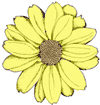 H
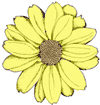 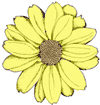 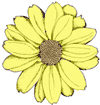 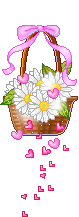 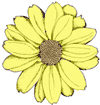 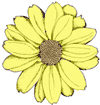 HƯỚNG DẪN VỀ NHÀ
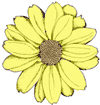 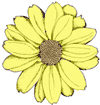 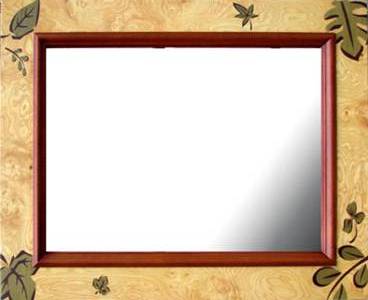 - Học kiến thức cơ bản
 Hoàn thiện bài tập
- Chuẩn bị: Luyện tập văn bản đề nghị và văn bản báo cáo.
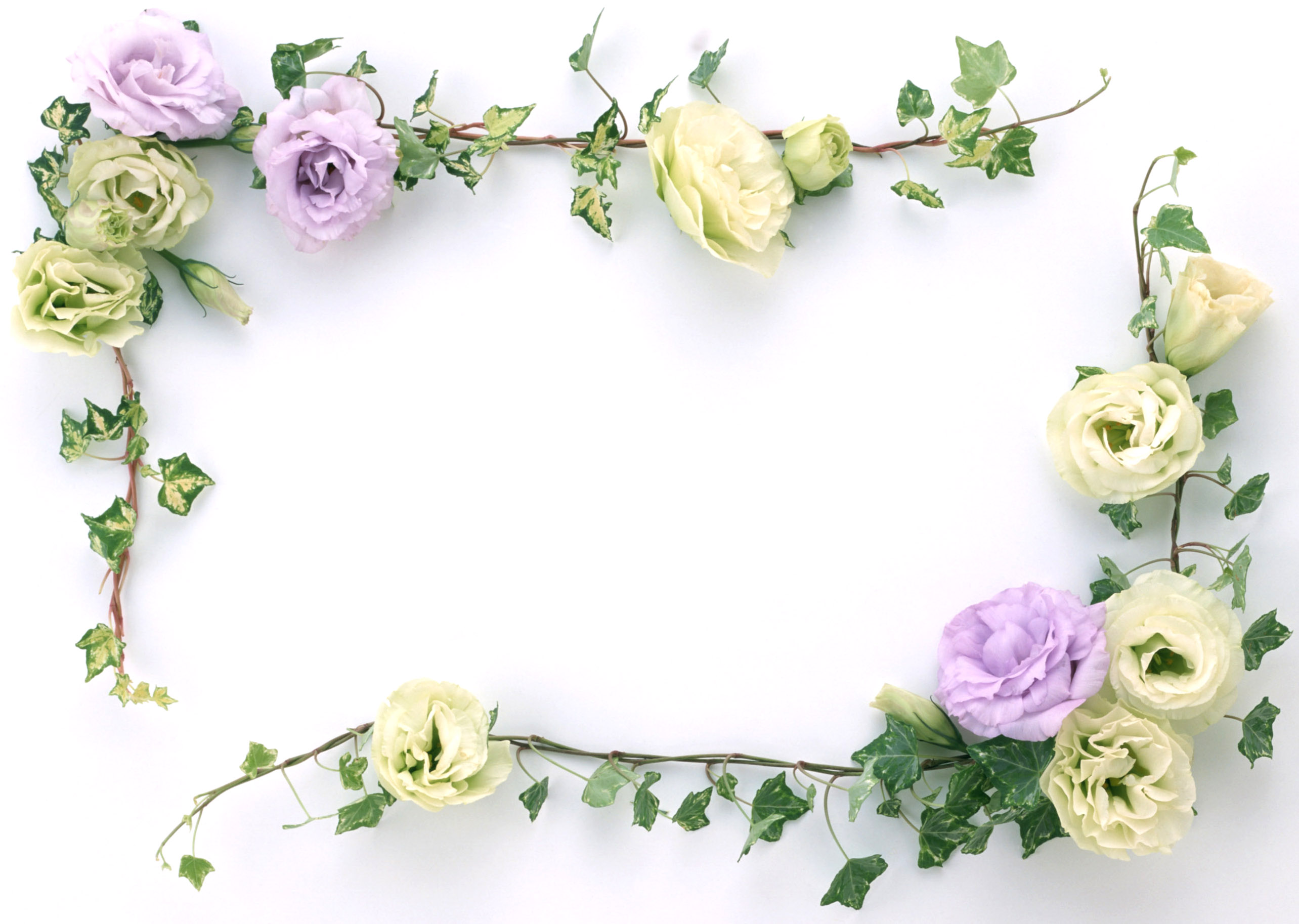 Xin ch©n thµnh 

c¶m ¬n c¸c thÇy c« GI¸O

  vµ c¸c em !